CHAPTER 1  INTRODUCTION TO
MULTIMEDIA
What	is	Multimedia?
Derived from the word “Multi” and “Media”
Multi
Many, Multiple,

Media
Distribution tool & information presentation – text,  graphic, voice, images, music and etc.
Definition	of	Multimedia
•
Multimedia is a combination of text, graphic,  sound, animation, and video that is delivered  interactively to the user by electronic or digitally  manipulated means.
GRAPHIC
TEXT
VIDEO
AUDIO
ANIMATION
5 Elements	of	Multimedia
GRAPHIC
TEXT
TEXT
VIDEO
AUDIO
ANIMATION
A broad term for something that contains words  to express something.
Text is the most basic element of multimedia.
A  good choice of words could help convey the  intended message to the users (keywords).
Used in contents, menus, navigational buttons
5 Elements	of	Multimedia
GRAPHIC
TEXT
TEXT
VIDEO
AUDIO
ANIMATION
	Example
5 Elements	of	Multimedia
GRAPHIC
TEXT
GRAPHIC
VIDEO
AUDIO
ANIMATION
Two-dimensional figure or illustration
Could be produced manually (by drawing,  painting, carving, etc.) or by computer graphics  technology.
Used in multimedia to show more clearly what a  particular information is all about (diagrams,  picture).
5 Elements	of	Multimedia
GRAPHIC
TEXT
GRAPHIC
VIDEO
AUDIO
ANIMATION
 A Picture means a thousand words
5 Elements	of	Multimedia
GRAPHIC
TEXT
GRAPHIC
VIDEO
AUDIO
ANIMATION
 Example
5 Elements	of	Multimedia
GRAPHIC
TEXT
AUDIO
VIDEO
AUDIO
ANIMATION
Produced by vibration, as perceived by the sense of  hearing.
In multimedia, audio could come in the form of  speech, sound effects and also music score.
5 Elements	of	Multimedia
GRAPHIC
TEXT
AUDIO
VIDEO
AUDIO
ANIMATION
 Example
5 Elements	of	Multimedia
GRAPHIC
TEXT
ANIMATION
VIDEO
AUDIO
ANIMATION
The illusion of motion created by the consecutive  display of images of static elements.
In multimedia, animation is used to further  enhance / enriched the experience of the user to  further understand the information conveyed to  them.
5 Elements	of	Multimedia
GRAPHIC
TEXT
ANIMATION
VIDEO
AUDIO
ANIMATION
 Example
5 Elements	of	Multimedia
GRAPHIC
TEXT
VIDEO
VIDEO
AUDIO
ANIMATION
Is the technology of capturing, recording, processing,  transmitting, and reconstructing moving pictures.
Video is more towards photo realistic image  sequence / live recording as in comparison to  animation.
Video also takes a lot of storage space. So plan  carefully before you are going to use it.
Multimedia Data:Input and Format  Text and Static Data
Source: keyboard, speech input, optical character recognition, data  stored on disk.
Stored and input character by character:
Storage of text is 1 byte per char / more bytes for  Unicode.
For other forms of data (e.g. Spreadsheet files). May  store format as text (with formatting) others may use  binary encoding.
Format: Raw text or formatted text e.g HTML, Rich Text Format  (RTF), Word or a program language source (Java, Python,  MATLAB etc.)
14
CM3106 Chapter 1
Multimedia Data
Graphics
Format: constructed by the composition of primitive  objects such as lines, polygons, circles, curves and arcs.
Input: Graphics are usually generated by a graphics editor  program (e.g. Illustrator) or automatically by a program  (e.g. Postscript).
Graphics are usually editable or revisable (unlike Images).
Graphics input devices: keyboard (for text and cursor  control), mouse, trackball or graphics tablet.
graphics standards : OpenGL, PHIGS, GKS
15
CM3106 Chapter 1
Multimedia Data
Images
Still pictures which (uncompressed) are represented as a  bitmap (a grid of pixels).
Input: digitally scanned photographs/pictures or direct  from a digital camera.
Input: May also be generated by programs “similar” to  graphics or animation programs.
Stored at 1 bit per pixel (Black and White), 8 Bits per  pixel (Grey Scale, Colour Map) or 24 Bits per pixel (True  Colour)
Size: a 512x512 Grey scale image takes up 1/4 MB, a  512x512 24 bit image takes 3/4 MB with no compression.  This overhead soon increases with image size — modern  high digital camera 10+ Megapixels ≈ 29MB  uncompressed!
Compression is commonly applied.
16
CM3106 Chapter 1
Multimedia Data
1-Bit Images
Images consist of pixels (picture elements in digital images). 
A 1-bit image (also called binary image) consists of on and off bits only and thus is the simplest type of image. 
Each pixel is stored as a single bit (0 or 1)
It is also sometimes called a 1-bit monochrome image since it contains no color. 
1-bit images can be satisfactory for pictures containing only simple graphics and text.
fax machines use 1-bit data, so in fact 1-bit images are still important.
A 640×480 monochrome image requires 38.4 kB of storage
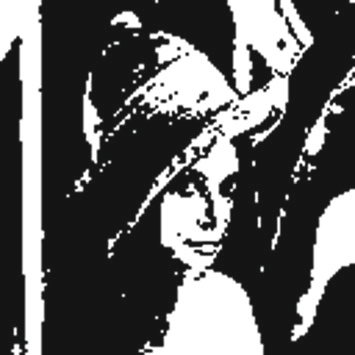 8-Bit Gray-Level Images
8-bit image is one for which each pixel has a gray value between 0 and 255.

Each pixel is represented by a single byte.

The entire image can be thought of as a two-dimensional array of pixel values referred to as a bitmap.

Image resolution refers to the number of pixels in a digital image (higher resolution always yields better quality but increases size)
Grey Scale Image
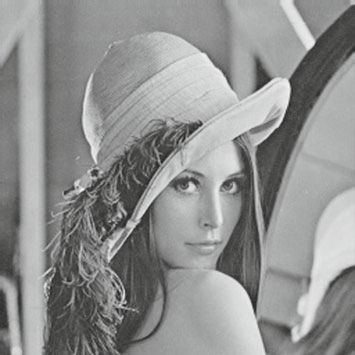 24-Bit Color Images
In a color 24-bit image, each pixel is represented by three bytes, usually representing RGB.

Since each value is in the range 0–255, this format supports 256×256×256, or a total of 16,777,216, possible combined colors; which increases storage size.

a 640 × 480 24-bit color image would require 921.6 kB of storage. (without any compression applied)
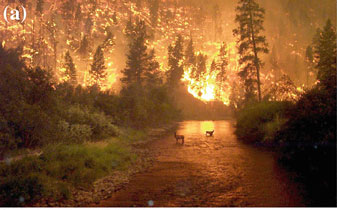 Higher Bit-Depth Images
In some fields such as medicine (security cameras, satellite imaging) more accurate images are required to see the patient’s liver, for example.

To get such images, special cameras that view more than just 3 colors (RGB) are used.

Such images are called multispectral (more than three colors) or hyperspectral (224 colors for satellite imaging).
8-Bit Color Images
reasonably accurate color images can be obtained by quantizing the color information to collapse it. 

Color quantizing example: reducing the number of colors required to represent a digital image makes it possible to reduce its file size.

8-bit color image (so-called 256 colors. Why?) ﬁles use the concept of a lookup table (LUT) to store color information.
For example,:
if exactly 23 pixels have RGB values (45, 200, 91)
then store the value 23 in a three-dimensional array, at the element indexed by the index values [45, 200, 91]. 

This data structure is called a color histogram. 
color histogram: is a very useful tool for image transformation and manipulation in Image Processing.
Notice that the difference between Fig. 3.5a, the 24-bit image, and Fig. 3.7, the 8-bit image, is reasonably small.
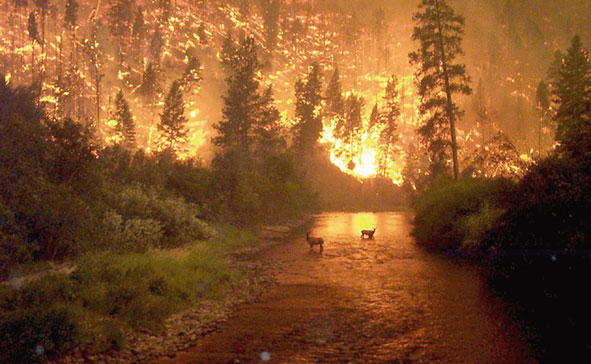 Fig. 3.5a, the 24-bit image
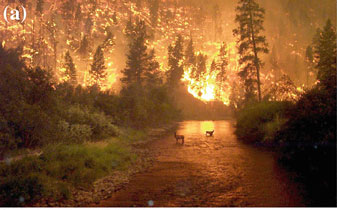 Fig. 3.7, the 8-bit image
Another example for difference between Fig. 3.5a, the 24-bit image, and Fig. 3.7, the 8-bit image, is reasonably small.
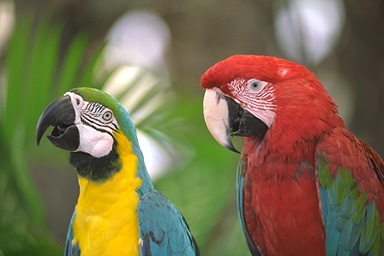 Fig. 3.5a, the 24-bit image
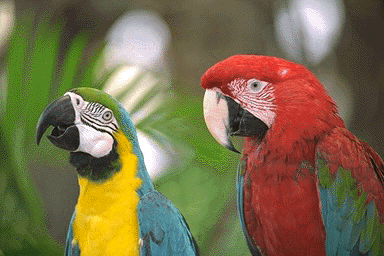 Fig. 3.7, the 8-bit image
8-Bit Color Images
Note the great savings in space for 8-bit images over 24-bit ones: 
a 640 × 480 8-bit color image requires only 300 kB of storage, 
compared to 921.6 kB for a color image (again, without any compression applied).
Color Lookup Tables
The LUT is often called a palette.
The idea is to store only the index, or code value, for each pixel. 
if a pixel stores, say, the value 25, the meaning is to go to row 25 in a color lookup table (LUT).
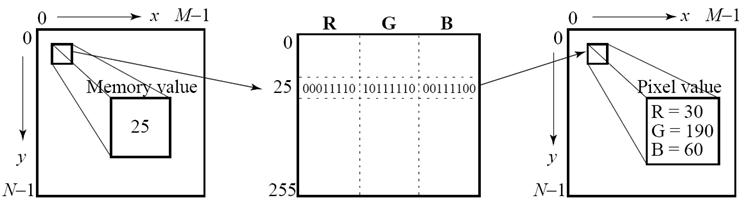 Audio
Audio signals are continuous analog signals.  Input: microphones and then digitised and stored
CD Quality Audio requires 16-bit sampling at 44.1 KHz  Even higher audiophile rates (e.g. 24-bit, 96 KHz)
1 Minute of Mono CD quality (uncompressed) audio  requires 5 MB.
1 Minute of Stereo CD quality (uncompressed) audio  requires 10 MB.
Usually compressed (E.g. MP3, AAC, Flac, Ogg Vorbis).
29
CM3106 Chapter 1
Multimedia Data
Video
Input: Analog Video is usually captured by a video camera  and then digitised.
There are a variety of video (analog and digital) formats
Raw video can be regarded as being a series of single images.  There are typically 25, 30 or 50 frames per second.
E.g. A 512 × 512 size monochrome video images take  25 × 0.25 = 6.25MB for a second to store uncompressed.
Typical PAL digital video (720 × 576 pixels per colour frame)
≈ 1.24 × 25 = 31MB for a second to store uncompressed.
High Definition video on Blu-ray (up to 1920 × 1080 = 2
Megapixels per frame) ≈ 6.2 × 25 = 155MB for a second to
store uncompressed. (There are higher possible frame rates!)  Digital video clearly needs to be compressed for most times.
30
CM3106 Chapter 1
Multimedia Data
Interactive	Multimedia
•
When the user is given the option of controlling the  elements.
Hyper	Media
 A combination of hypertext, graphics, audio, video,  (linked elements) and interactivity culminating in a  complete, non-linear computer-based experience.
Example
•
Interactive Multimedia
Example
•
Hyper	Text and Hyper Media
Main Page  Video link  Image link  Audio Link
1.
2.
3.
Linear	VS	Non-Linear
LINEAR
A Multimedia Project is identified as Linear when:
It is not interactive
User have no control over the content that is being  showed to them.

Example:
A  movie
A  non-interactive lecture / demo show
Linear	VS	Non-Linear
NON- LINEAR
A Multimedia Project is identified as Non-Linear  when:
It is interactive
Users have control over the content that is  being showed to them.
Users are given navigational control  Example:
Games
Courseware
Interactive CD
•
Authoring	Tools
•
Use to merge multimedia elements (text, audio,  graphic, animation, video) into a project.
Designed to manage individual multimedia  elements and provide user interaction (if  required).
•
Authoring	Tools
Example:
Macromedia  Authorware
Macromedia  Director
Macromedia Flash
Microsoft Power  Point
–
–
Importance	of	Multimedia
There are a number of fields where  multimedia could be of use. Examples are:-
Business
Education
Entertainment
Home
Public Places
Importance	of	Multimedia
Business
Use and Applications
Sales / Marketing Presentation
Trade show production
Staff Training Application
Company Kiosk
•
Importance	of	Multimedia
Education
Use and Applications
Courseware / Simulations
E-Learning / Distance Learning
Information Searching
•
Importance	of	Multimedia
Entertainment
Use and Applications
Games (Leisure / Educational)
Movies
Video on Demand
– Online
•
Importance	of	Multimedia
Home
Use and Applications
IPTV
Satellite TV
Games
•
Importance	of	Multimedia
Public Places
Use and Applications
Information Kiosk
Smart Cards, Security
•
Multimedia	Products
Briefing Products
Reference Products
Database Products
Education and Training Products
Kiosk
Entertainment and Games
Multimedia	Products
Briefing	Products
Small, straightforward, linear products used to present  information quickly and concisely.
Characteristic of briefing product:



Short Development Cycle  Limited Number of Presentations
Usage of text to present information with limited use of  graphic, audio and video.
Have few navigational controls. (mouse click and button  press to move from one page to another)
Content and the format are suitable for the audience and  fulfill the purpose of the presentation.


1/2
Multimedia	Products
Briefing	Products
Good briefing presentation depends on:



The understanding of the presented subject.  Seamless integration of content.
Consistent layout
Example:



Corporate Presentation  Sales Presentation  Educational Lectures
2/2
Multimedia	Products
Reference	Products
Often used for answering specific questions or for general browsing of  information. (stored on CD/ DVD ROM)
Characteristic of reference product:


Used by wide range of user (small – adult)
Have navigational menu, book marking, searching, printing utility
2 Basic classes of reference product:

Generalized Content (dictionary/encyclopedia)

Broad treatment of content at a limited depth

Detailed Content

Focus on specific area and provide extensive information.
1/2
Multimedia	Products
Reference	Products
Good usability and success depends on:
The developers understanding the body of information and  how the end user will want to access it.
Help function should always available to explain how to  access and use the information


Examples are electronic forms of:




Encyclopedia  Dictionaries
Cookbooks, Historical, Informative  Scientific surveys.
2/2
Multimedia	Products
Reference	Products
Example:
2/2
Multimedia	Products
Database	Products
Similar to reference product in a sense that large amount of information  are made available to the end user.
Focus on storing and accessing the actual data (multimedia data such  as text, graphic, audio, animation and video)
Characteristics of Database Products are:


Manages multimedia data (large data)  Descriptive finding methods

Content based search

Simultaneous access

Online database

Relational consistency in data management.
1/2
Multimedia	Products
Database	Products
Examples are:


Google Search  Google Earth
2/2
Multimedia	Products
Education	and	Training	Products
Similar to textbook or training manuals but have added media such as  audio, animation and video.
Make up a significant share of the multimedia market ranging from pre-  kindergarten to postgraduate offerings from technical to corporate  training products.
2 categories of reference product:
•



Instructor Support Products  Standalone or Self-Paced Products  Combination Products
Shares the same characteristics as Reference Product
1/2
Multimedia	Products
Education	and	Training	Products
Example
2/2
Multimedia	Products
Kiosk	Products
A product which is usually stationed at public places and allow the user  to find information interactively and also other types of transaction.

Characteristics of Kiosk Products:-



Limited target users and usage.
User friendly and easily used by user.  Fast response.
1/2
Multimedia	Products
Kiosk	Products
Categories of Kiosk

Point Of Information

Provide certain information (example map, timetable etc)

Point Of Sales System

Allow users to purchase or make orders
Example of Kiosk Products:-



Instant Photo Booth
Banking Kiosk (money deposit, cheque)  University Information Kiosk
2/2
Multimedia	Products
Entertainment	&	Games
Most popular
Shipped in the form of Interactive CD / DVD ROM.
Characteristics of E & G Products:-




Immersive.
Requires constant feedback and interaction with the user.  Challenging and sometimes intriguing for user
Enabled online play for more than one user experience.
Delivering	Multimedia
Large storage and bandwidth ---- for delivery and distribution
CD, DVD and Flash Drive.
Broadband Internet
Multimedia Systems
Multimedia System Definition
A Multimedia System is a system capable of processing  multimedia data and applications.


A Multimedia System is characterised by the processing,  storage, generation, manipulation and rendition of Multimedia  information.
58
CM3106 Chapter 1
Introduction to Multimedia
Characteristics of a Multimedia System
A Multimedia system has four basic characteristics:
Multimedia systems must be computer controlled.  Multimedia systems are integrated.
The information they handle must be represented
digitally.
The interface to the final presentation of media is usually
interactive.
59
CM3106 Chapter 1
Introduction to Multimedia
Challenges for Multimedia Systems
Distributed Networks
Temporal relationship between data
Render different data at same time — continuously.  Sequencing within the media:
playing frames in correct order/time frame in video  Synchronisation —inter-media scheduling

E.g. Video and Audio — Lip synchronisation is clearly  important for humans to watch playback of video and  audio and even animation and audio.

Ever tried watching an out of (lip) sync film for a long  time?
60
CM3106 Chapter 1
Introduction to Multimedia
Key Issues for Multimedia Systems
The key issues multimedia systems need to deal with here are:  How to represent and store temporal information.
How to strictly maintain the temporal relationships on  play back/retrieval
What process are involved in the above.
Data has to represented digitally — Analog–Digital  Conversion, Sampling etc.
Large Data Requirements — bandwidth, storage,
Data compression is usually  mandatory
61
CM3106 Chapter 1
Introduction to Multimedia
Desirable Features for a Multimedia System
Given the above challenges the following feature a desirable (if  not a prerequisite) for a Multimedia System:
Very High Processing Power— needed to deal with large data  processing and real time delivery of media.
Special hardware commonplace.
Multimedia Capable File System— needed to deliver
real-time media — e.g. Video/Audio Streaming.
Special Hardware/Software needed– e.g. RAID technology.
Data Representations— File Formats that support
multimedia should be easy to handle yet allow for
compression/decompression in real-time.
62
CM3106 Chapter 1
Introduction to Multimedia
Desirable Features for a Multimedia System (cont.)
Efficient and High I/O— input and output to the  file subsystem needs to be efficient and  fast. Needs to allow for real-time  recording as well as playback of data.
e.g. Direct to Disk recording systems.
Special Operating System— to allow access to file  system and process data efficiently and  quickly. Needs to support direct transfers  to disk, real-time scheduling, fast  interrupt processing, I/O streaming etc.
63
CM3106 Chapter 1
Introduction to Multimedia
Desirable Features for a Multimedia System (cont.)
Storage and Memory— large storage units (of the  order of hundreds of Tb if not more) and  large memory (several Gb or more).
Large Caches also required and high  speed buses for efficient management.
Network Support— Client-server systems common  as distributed systems common.
Software Tools— user friendly tools needed to  handle media, design and develop  applications, deliver media.
64
CM3106 Chapter 1
Introduction to Multimedia
Components of a Multimedia System
Now let us consider the Components (Hardware and Software)  required for a multimedia system:
Capture devices— Video Camera, Video Recorder, Audio  Microphone, Keyboards, mice, graphics tablets,  3D input devices, tactile sensors, VR devices.
Digitising Hardware
Storage Devices— Hard disks, CD-ROMs, DVD-ROM, etc
Communication Networks— Local Networks, Intranets,  Internet, Multimedia or other special high speed  networks.
Computer Systems— Multimedia Desktop machines,  Workstations, MPEG/VIDEO/DSP Hardware
Display Devices— CD-quality speakers, HDTV,SVGA, Hi-Res  monitors, Colour printers etc.
65
CM3106 Chapter 1
Introduction to Multimedia
Applications
Examples of Multimedia Applications include:  World Wide Web
Hypermedia courseware  Video conferencing  Video-on-demand  Interactive TV  Groupware
Home shopping  Games
Virtual reality
Digital video editing and production systems
66
CM3106 Chapter 1
Introduction to Multimedia